Место программ переводческой памяти в переводческом процессе 


Валерий ЗАКИН (Нижегородское РО СПР, г. Н. Новгород)

ЛШ СПР, 2016 г.
Программы переводческой памяти
SDL Trados, Déjà Vu X, Wordfast, MemoQ, Omega T, MemSource и др.
Определение, главное отличие от автоматических переводчиков, преимущества, недостатки и ограничения, место в профессиональной деятельности переводчиков
Актуальность темы
Все чаще выдвигается требование уметь работать с программами переводческой памяти
Программы переводческой памяти на самом деле помогают
Даже в переводческом сообществе есть те, кто путает программы переводческой памяти и автоматические переводчики
Неопределенность с названием класса программ
В России общеизвестного названия пока так и нет
По-английски — CAT-tools
CAT — computer-assisted (aided) translation – у многих автоматически вызывает ассоциацию с компьютерным переводом
Производители самых распространенных программ встраивают в них движки автоматических переводчиков, что усугубляет путаницу
Что это такое?
«Напоминатели»: если встречается предложение, которое вы уже переводили, или подобное ему, вам напоминают (подсказывают), что в прошлый раз вы перевели его именно так, либо же показывают, чем новая формулировка отличается от предыдущей, причем процент совпадений, при котором срабатывает программа, пользователь может сам указать в настройках
Главное отличие от автоматических переводчиков (machine translation tools типа Google Translate): решение, как нужно перевести, в любом случае принимаете вы, а не программа. Вывод: это не “компьютерный перевод”, а “компьютерное напоминание”, как автор памяти перевода в прошлый раз перевел это предложение (при наличии такового в базе)
Помогает соблюдать единство терминологии и стиля
Посмотрим, как это работает?
Переведем документ в автоматическом переводчике. Что будет?

А теперь переведем документ в программе переводческой памяти. Что будет на этот раз?
После перевода импортируем в программу переводческой памяти очень похожий документ. Что произойдет?
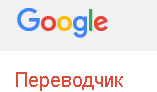 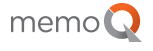 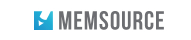 Для каких типов текстов использовать?
Тексты с большим количеством повторений: всевозможные руководства, инструкции, технические характеристики и т. п.
Бухгалтерские отчеты и т. п.
Художественные тексты
Публицистические тексты
Преимущества и недостатки
Плюсы
Уменьшается вероятность пропусков в переводе, т. к. текст последовательно представлен в виде таблицы
Ускоряется процесс перевода 
Ускоряется перевод новых версий документов, в которые внесены лишь отдельные изменения
Нет необходимости следить за тем, чтобы перевод  предоставлялся в том же формате и с тем же форматированием, что и оригинал (при отсутствии сложного форматирования)
Единство терминологии и стиля
Могут служить своеобразным хранилищем (архивом) документов
Минусы
Системы подходят не для всех типов текстов и файлов (речь как о различных типах документов, так и о форматах файлов); как уже отмечалось, традиционная точка зрения состоит в том, что программы нельзя использовать для художественных текстов, однако это не так
Одна ошибка может распространиться на весь документ, но, в то же время, и исправить ошибку легче
В развитие предыдущего пункта: если один термин в зависимости от ситуации должен переводиться разными словами, автоматическое распространение (подстановка) терминов может сыграть злую шутку. Пример: в руководстве по эксплуатации автобуса речь постоянно шла об автомобильном генераторе («alternator»), а потом встретился «генератор импульсов» (а это уже “pulse generator”)
Объекты, вставленные в файл редактируемого формата в виде изображений, программы не видят, в связи с чем необходима проверка перевода уже непосредственно в той программе, в которой прислан оригинал (справедливости ради отметим, что такую проверку рекомендуется выполнять всегда, а не только в упомянутых случаях)
Для наработки базы требуется определенное время, потому эффект от использования систем иногда удается почувствовать не сразу
Не распознают словоформы
Возможно — сложность изучения и привыкания
Примеры программ переводческой памяти
SDL Trados (http://www.tra-service.ru) 
Déjà Vu X (http://www.atril.com/) 
Star Transit (http://www.star-group.net/en/home.html)

MemoQ (https://www.memoq.com/) 
OmegaT (http://www.omegat.org/ru/omegat.html)

Wordfast (http://www.wordfast.net/)
 
MemSource (https://www.memsource.com/ru) 

SmartCat (http://www.smartcat.pro/ru/)
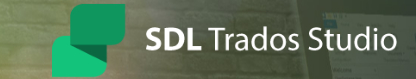 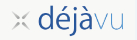 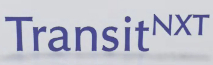 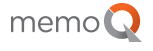 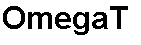 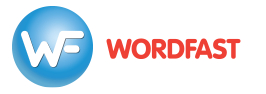 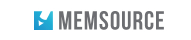 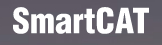 Что лучше?
Каждый выбирает для себя, исходя из задач, которые приходится решать лично ему, удобства и т. д.
Все работают с самыми распространенными (по статистике) форматами файлов: .docx (.doc), .xlsx (.xls), .pptx (.ppt), .XHTML и .HTML
SDL Trados: есть полнофункциональная пробная версия, после чего, если не покупается лицензия, функционал ограничивается; для терминологической базы нужна отдельная программа
Déjà Vu X: базовая версия распространяется бесплатно (не «демо»), но есть ограничения по количеству подключаемых баз и т. д. — подробности смотри на сайте разработчика (http://www.atril.com/); 
Wordfast: в бесплатной версии есть ограничение на размер памяти; есть облачная версия (см. комментарии к MemSource и SmartCat)
MemoQ: пробная версия на 45 дней, после чего, если не покупается лицензия, функционал ограничивается
OmegaT: полностью бесплатна, работает не только под MS Windows
Star Transit: бесплатных версий нет
MemSource: в бесплатной версии одновременно можно переводить не более двух файлов по 10 мегабайт каждый. Удобна, если перевод осуществляется в разных местах, так как документы и базы хранятся на сервере, и для работы нужен только доступ в Интернет
SmartCat: Удобна, если перевод осуществляется в разных местах, так как документы и базы хранятся на сервере, и для работы нужен только доступ в Интернет; возможно, субъективная оценка - нужен редактор, который можно было бы установить на компьютере; не слишком удобно добавлять термины в базу
Выводы
Программы переводческой памяти — это не автоматические переводчики (даже при встроенных движках последних в программы)
При наличии подходящих оригиналов — значительная экономия времени
Соблюдение единства терминологии и стиля
Ведение и накопление баз (памяти переводов) по рабочим тематикам
Использовать аккуратно и проверять перевод
Спасибо за внимание!
Буду рад ответить на вопросы

Valtranslation@ya.ru